GOES-18 L2 (Group 4) Provisional Validation
Peer/Stakeholder Product Validation Review (PS-PVR)

Nov. 21, 2022

NWS Perspective / AWIPS Verification

John D. Evans and Derek van Pelt
TOWR-S team, NWS Office of Observations
‹#›
Overview
Cloud Optical Depth
Cloud Particle Size
Sea Surface Temperature
‹#›
Cloud Optical Depth
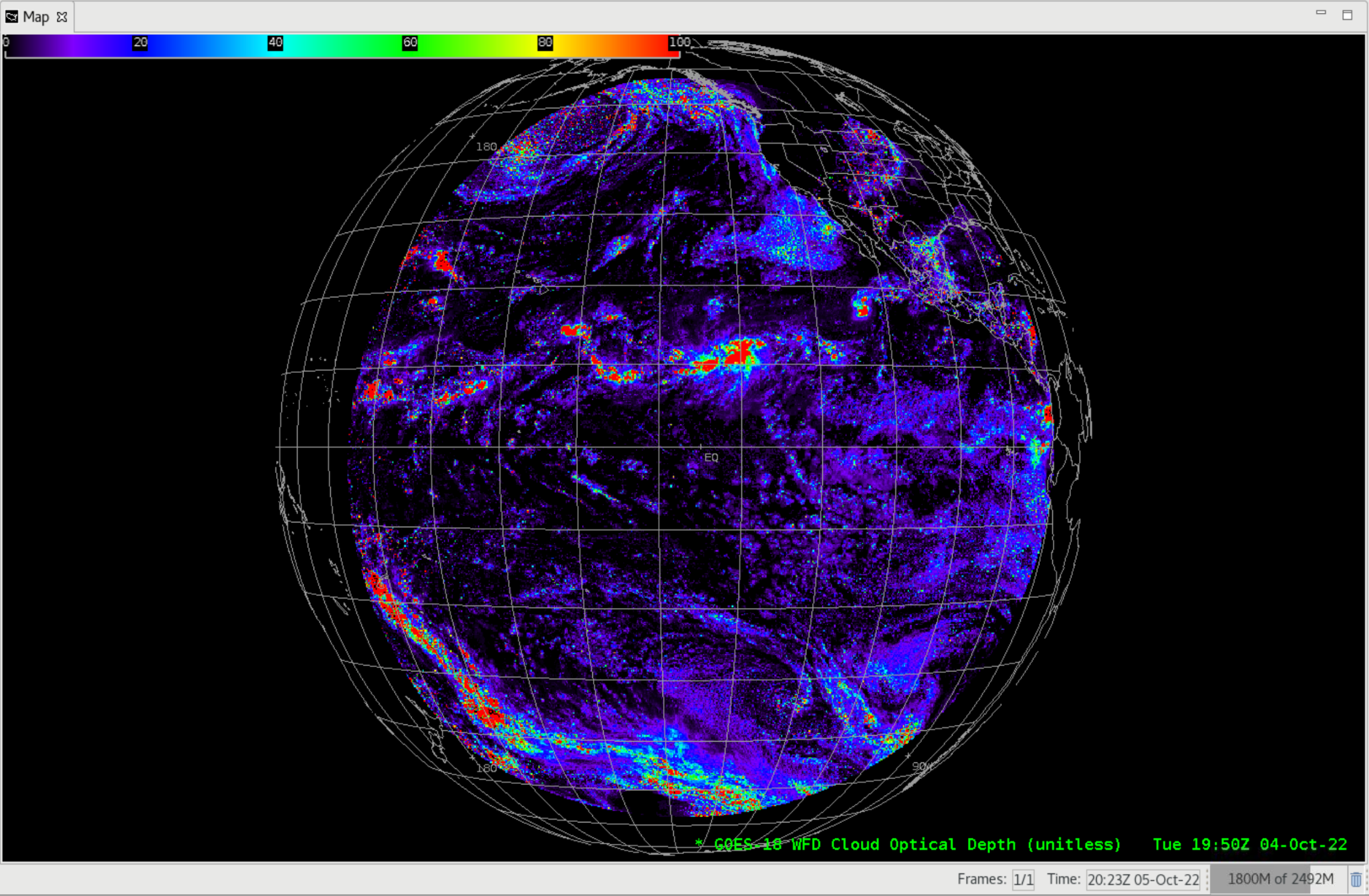 GOES-18 Preliminary, Non-Operational Data
‹#›
Cloud Optical Depth
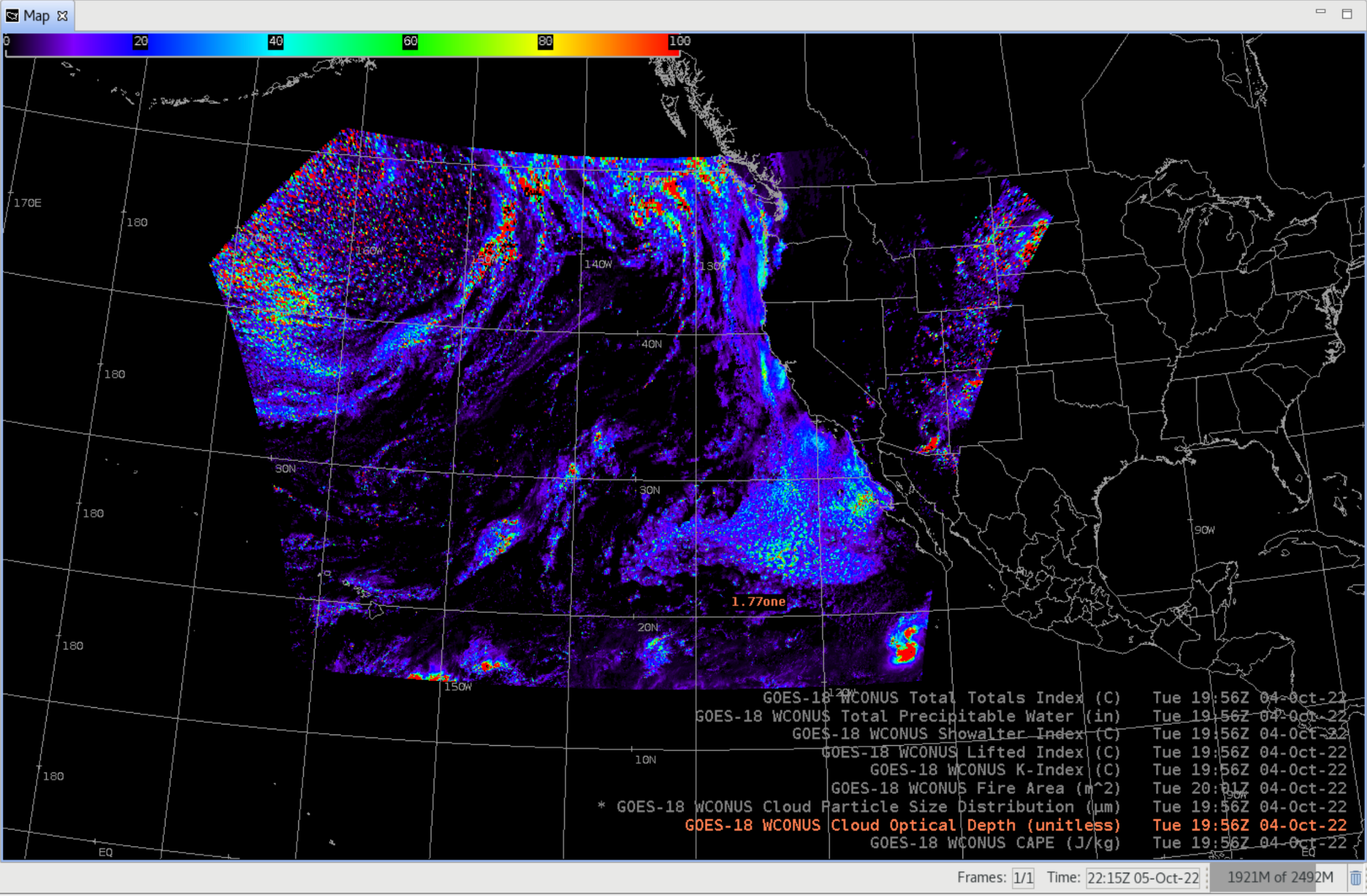 GOES-18 Preliminary, Non-Operational Data
‹#›
Cloud Particle Size
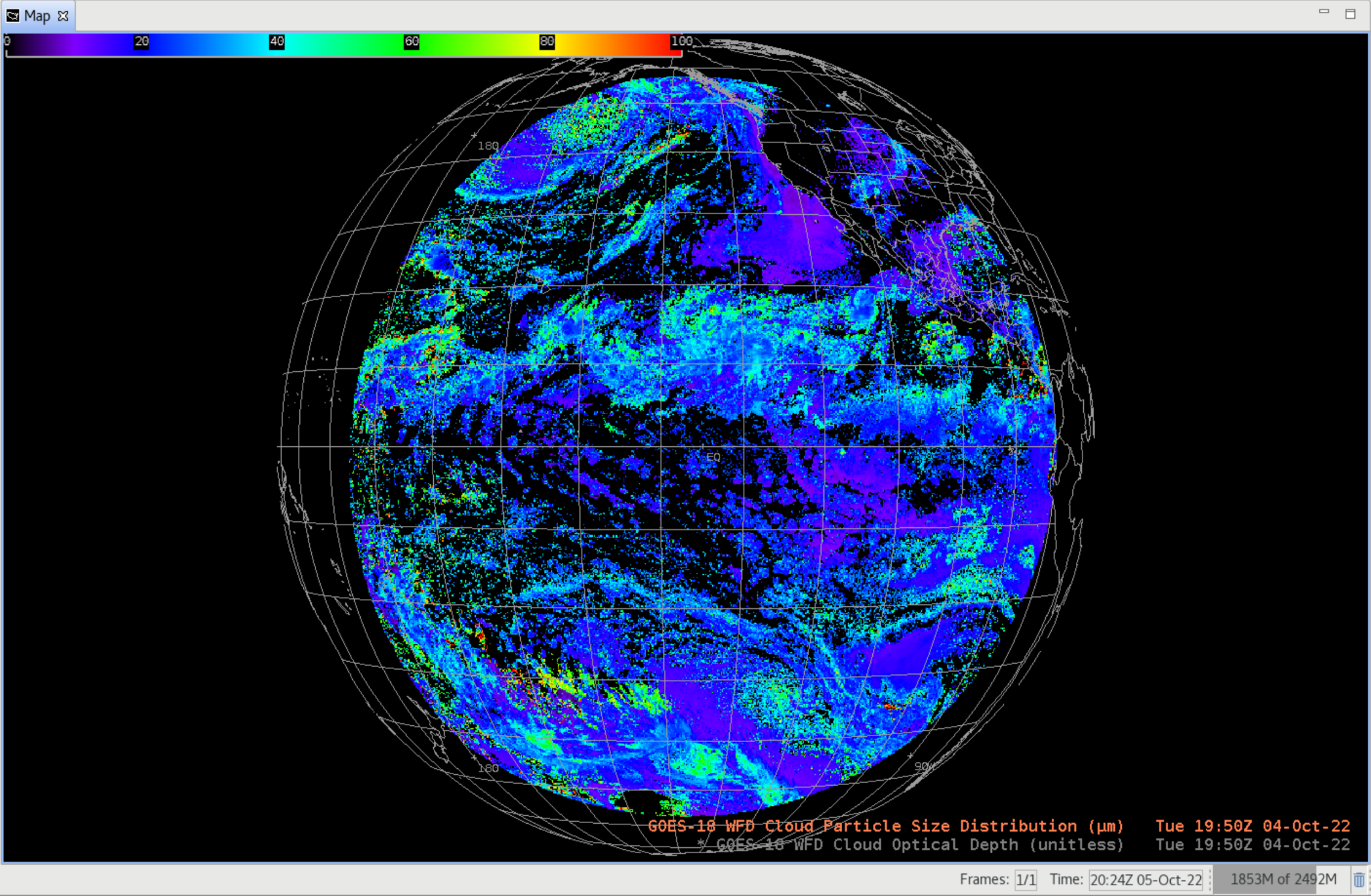 GOES-18 Preliminary, Non-Operational Data
‹#›
Cloud Particle Size
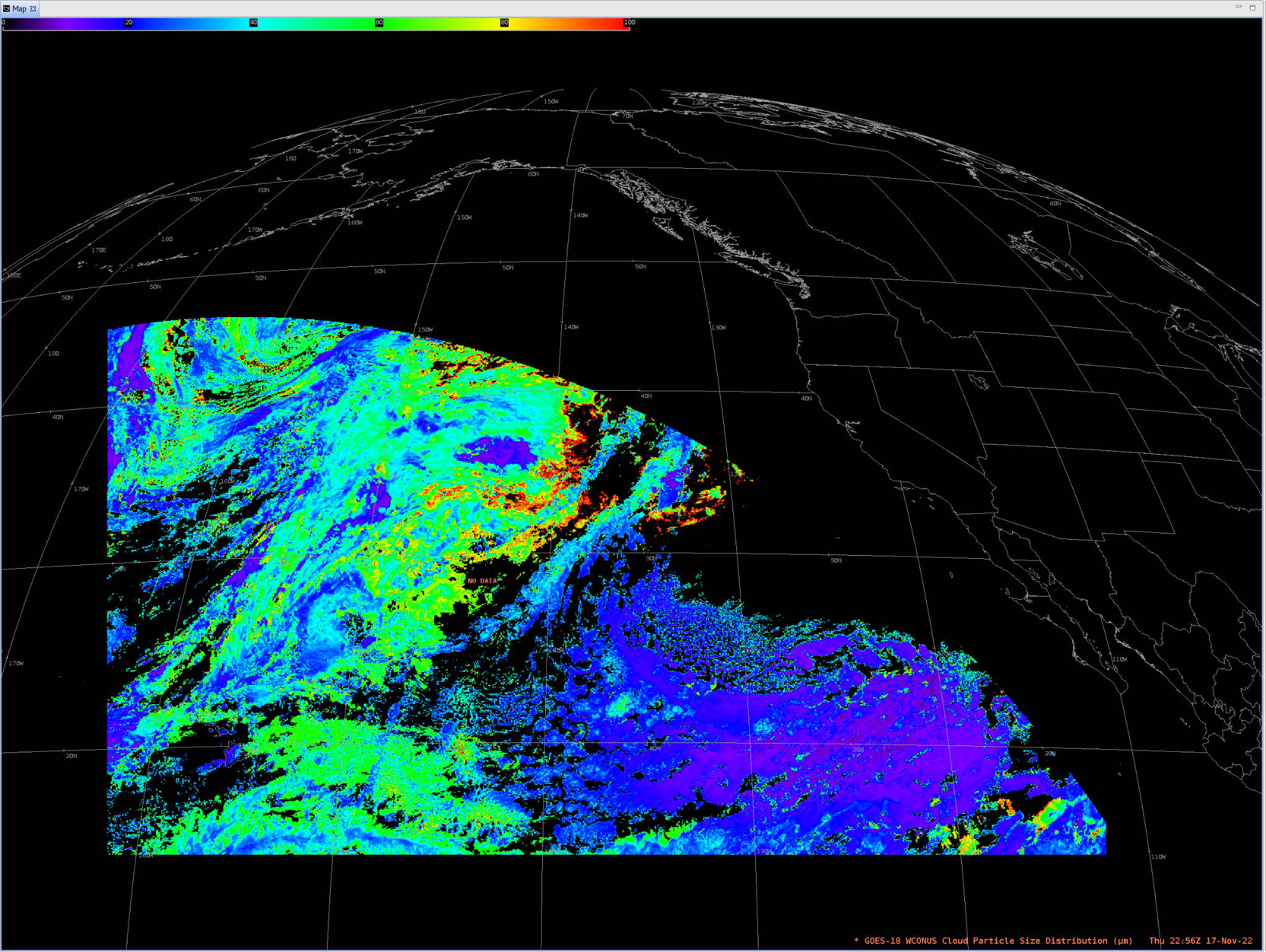 GOES-18 Preliminary, Non-Operational Data
‹#›
Cloud Particle Size
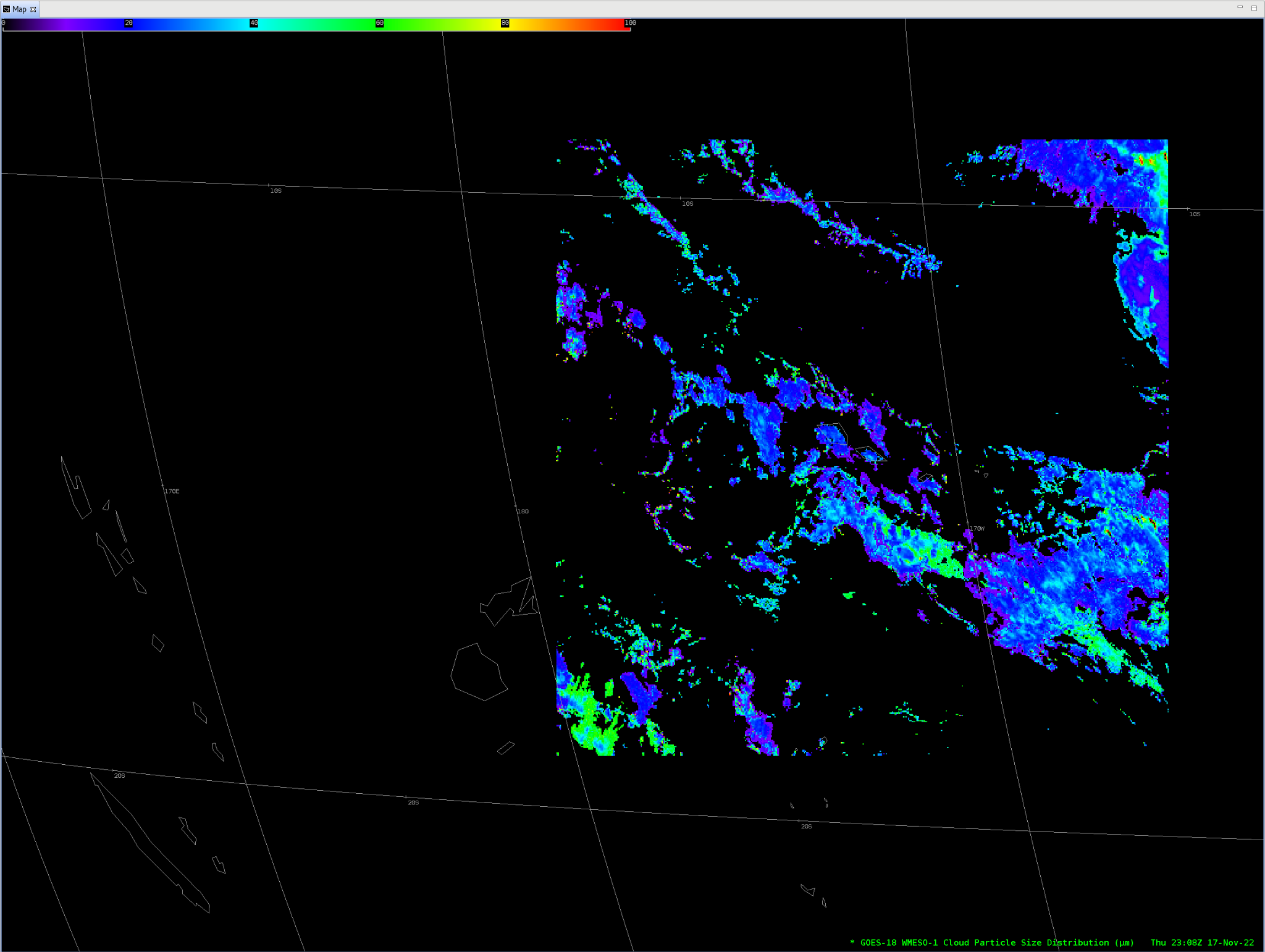 GOES-18 Preliminary, Non-Operational Data
‹#›
Sea Surface Temperature
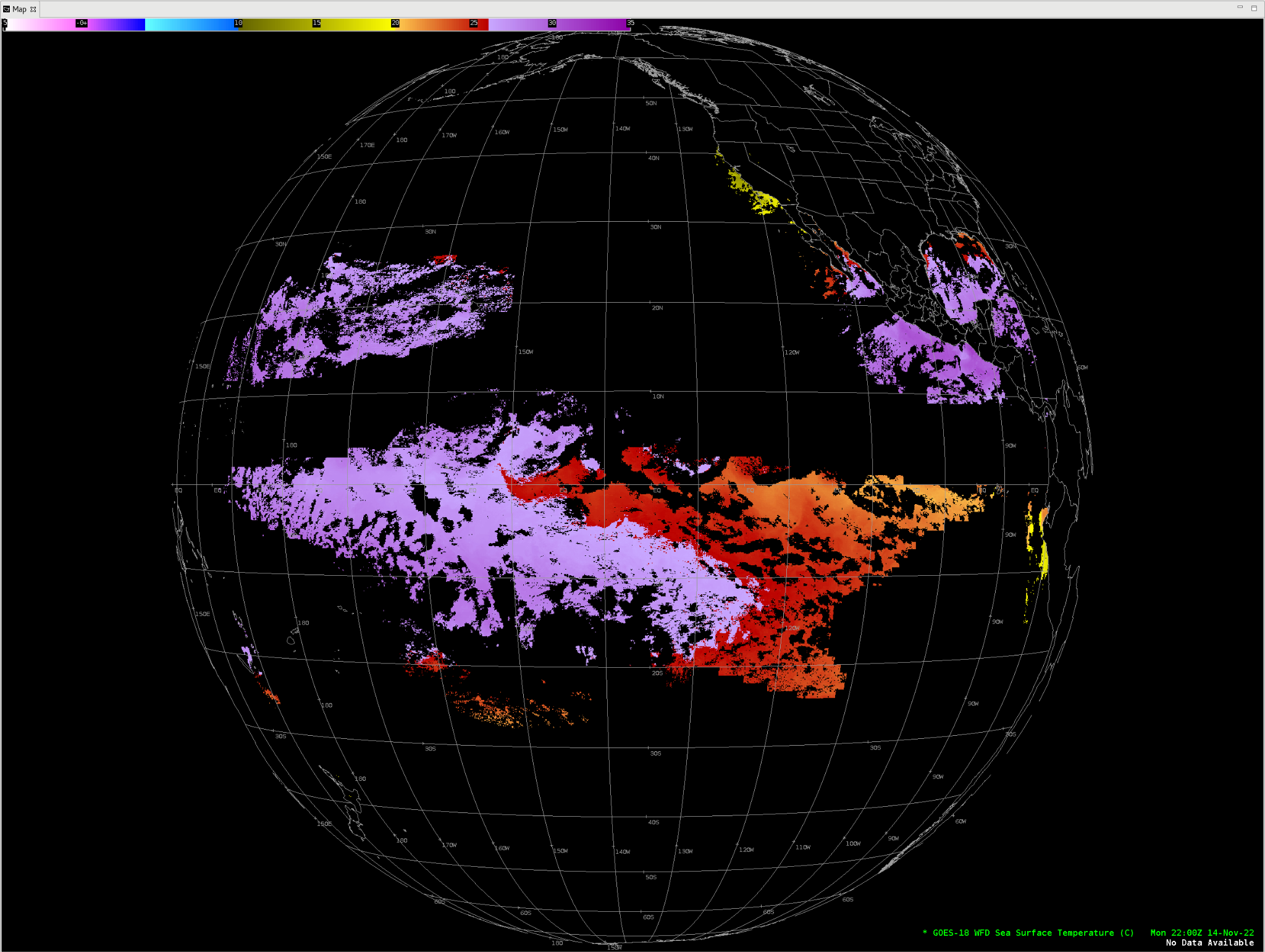 GOES-18 Preliminary, Non-Operational Data
‹#›
Notes
AWIPS ingests and displays all these products using baseline GOES-16/17 configurations. 
No fielding issues are expected
G-18 products conform closely to G-16,17 conventions (GOES-R Product User Guide)
AWIPS’ existing configurations for G16 and G17 are extensible for G18+
‹#›